Figure 6.  The correlation coefficients of ATCs between areas ‘KO’ and V3 and between ‘KO’ and V5 during free viewing. ...
Cereb Cortex, Volume 13, Issue 2, February 2003, Pages 189–202, https://doi.org/10.1093/cercor/13.2.189
The content of this slide may be subject to copyright: please see the slide notes for details.
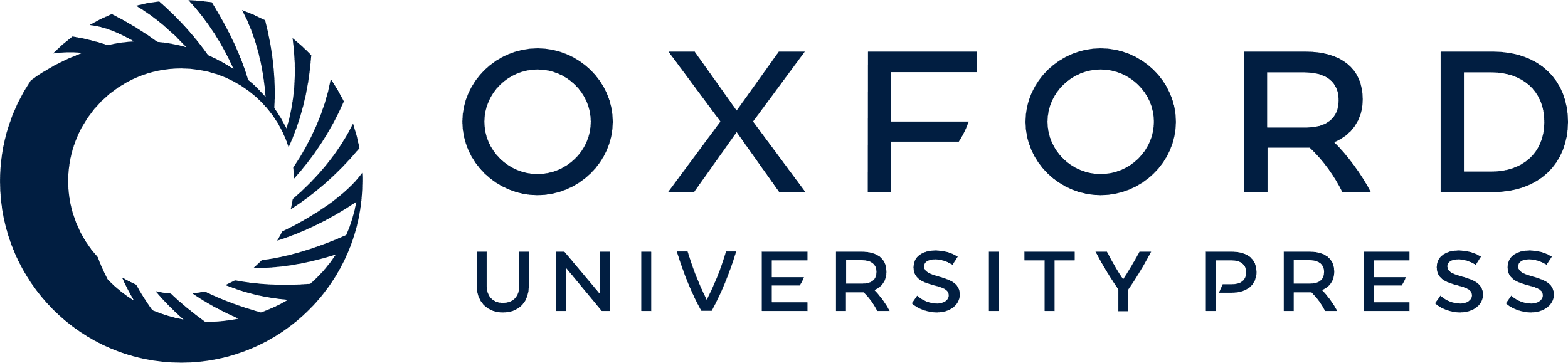 [Speaker Notes: Figure 6.  The correlation coefficients of ATCs between areas ‘KO’ and V3 and between ‘KO’ and V5 during free viewing. Lower V3 (V3v) was used in the analysis, as it is spatially further from ‘KO’ than upper V3, and therefore provides a more stringent test. The graph shows the average correlation coefficients r calculated for all pairs of BOLD signal taken from the most significant voxels of areas KO, V5 and V3v within each subject, in the areas identified in all eight subjects. Vertical bars are standard error of the mean (SEM). r of ‘KO’ with V3v (r = 0.34 ± 0.05 SEM) is significantly higher than that of ‘KO’ with V5 (r = 0.11± 0.05 SEM) [paired t-test, P < 0.0001, n = 28 (pairs within and across hemispheres)].


Unless provided in the caption above, the following copyright applies to the content of this slide: © Oxford University Press]